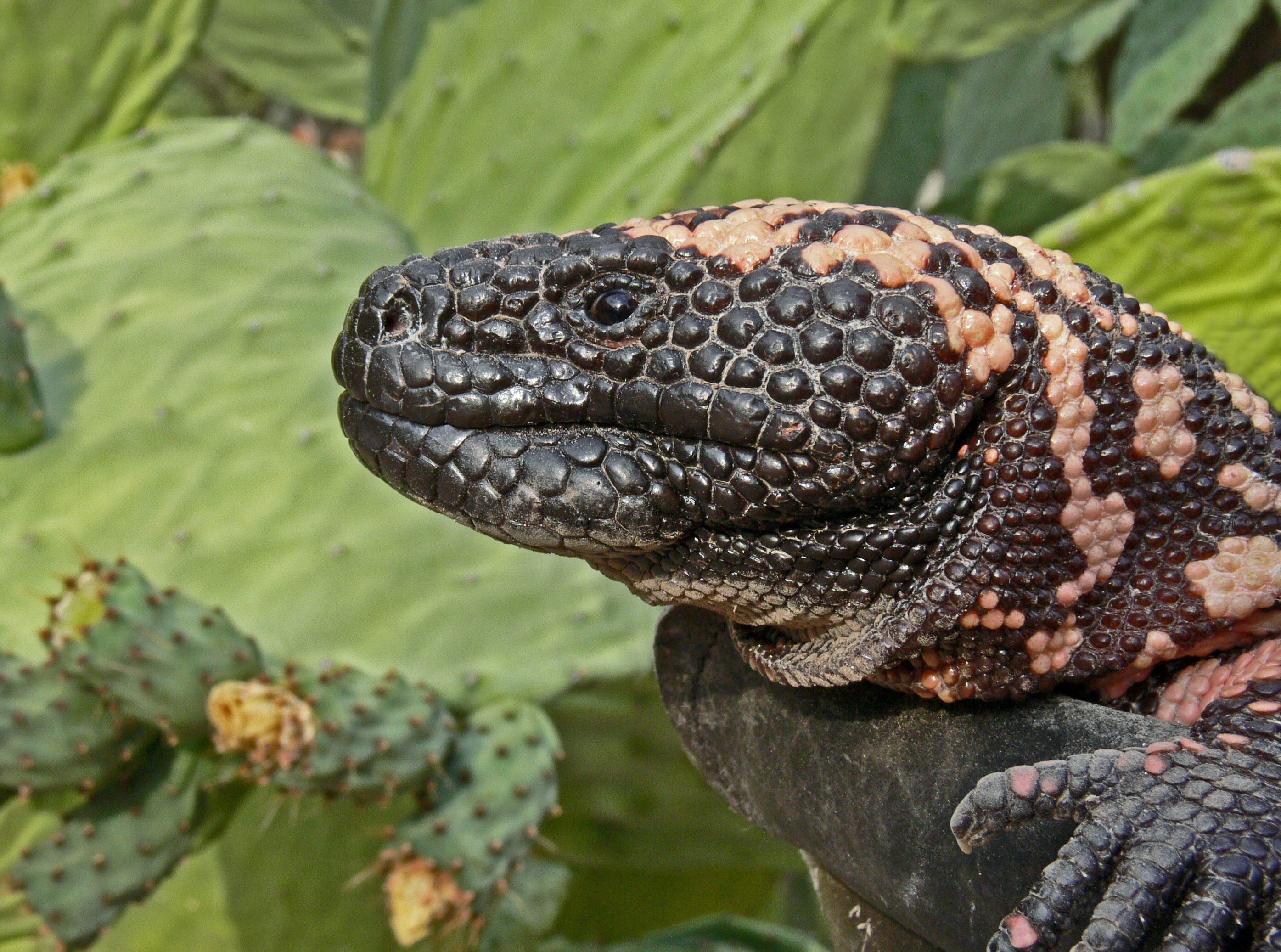 Effects of Urbanization on Gila Monsters
Alexus Cazares and Matt Goode
Arizona Space Grant Symposium 
April 13, 2019
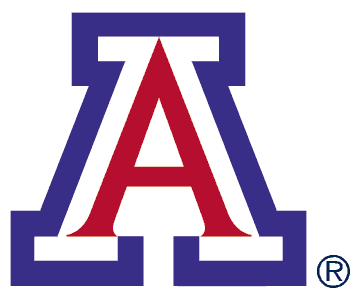 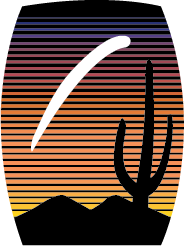 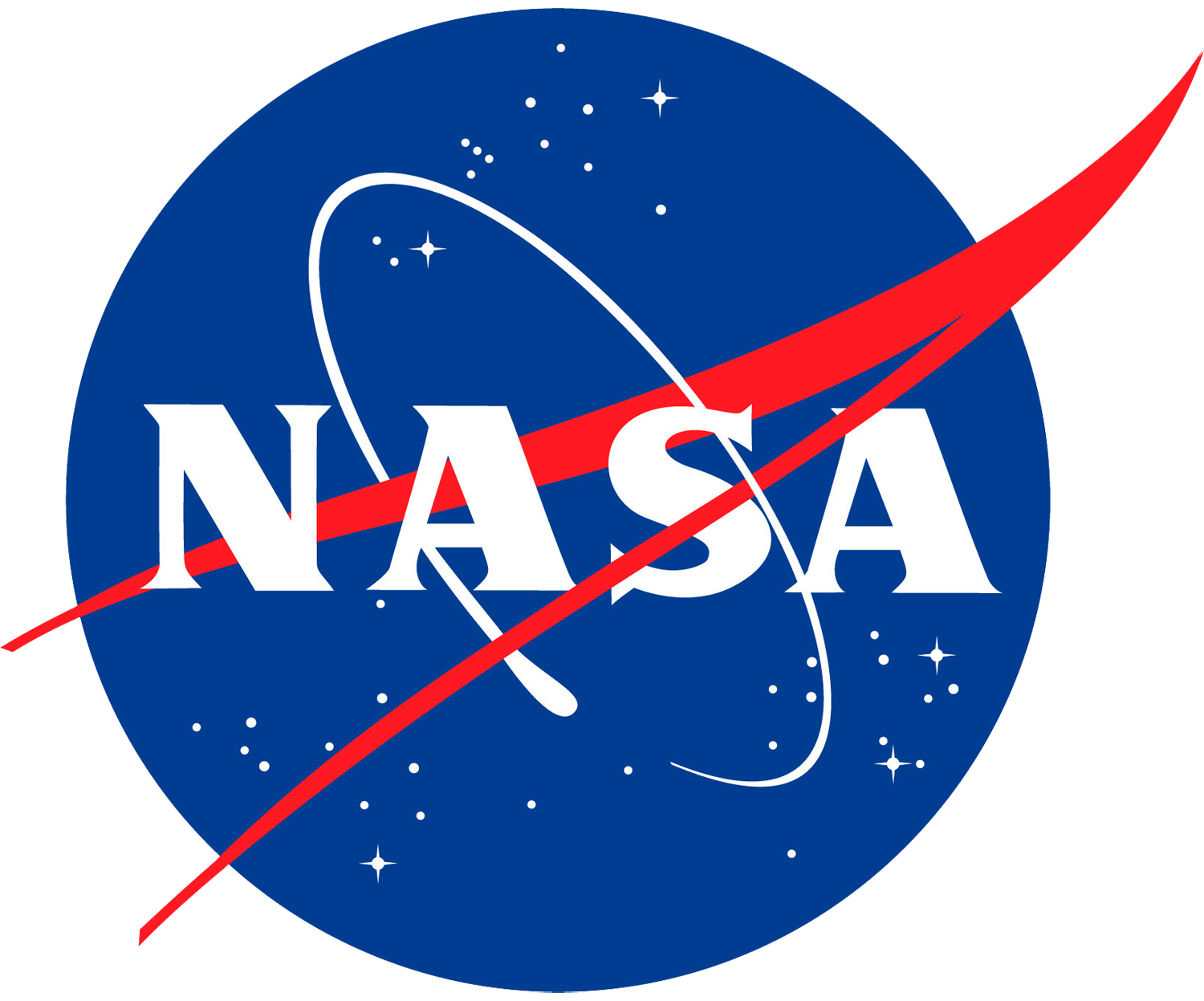 [Speaker Notes: Hi, my name is Alexus Cazares and I am an undergraduate researcher at the University of Arizona. 

I study Urban Ecology and today I will be talking about the effects of urbanization on a Gila Monster population.]
[Speaker Notes: Urbanization is one of the greatest threats to wildlife because it often leads to habitat alteration, or even habitat destruction, and it can also result in a loss of biodiversity.]
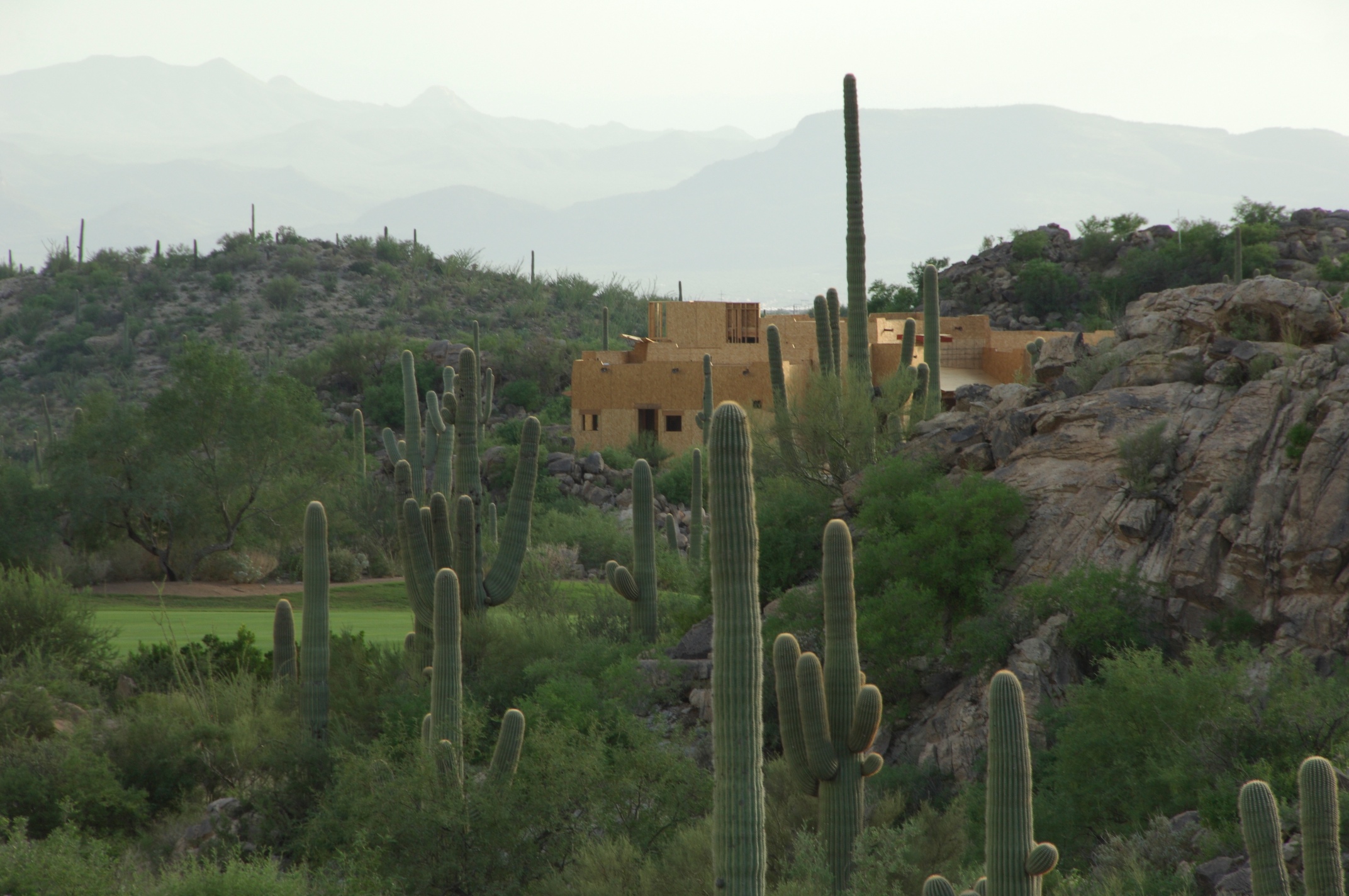 [Speaker Notes: As urbanization becomes a growing issue in the southwestern US, we see an increasing number of people moving into cities and expanding into the once uninhabited deserts.]
Tortolita Mountains
Stone Canyon
Santa Catalina Mountains
Tucson Mountains
Rincon Mountains
[Speaker Notes: My research focuses on the effects of urbanization at our study site, called stone canyon (which is shown here in yellow)

Stone canyon is a high end, residential golf community that is located at the base of the tortolita mountains in oro valley Arizona.]
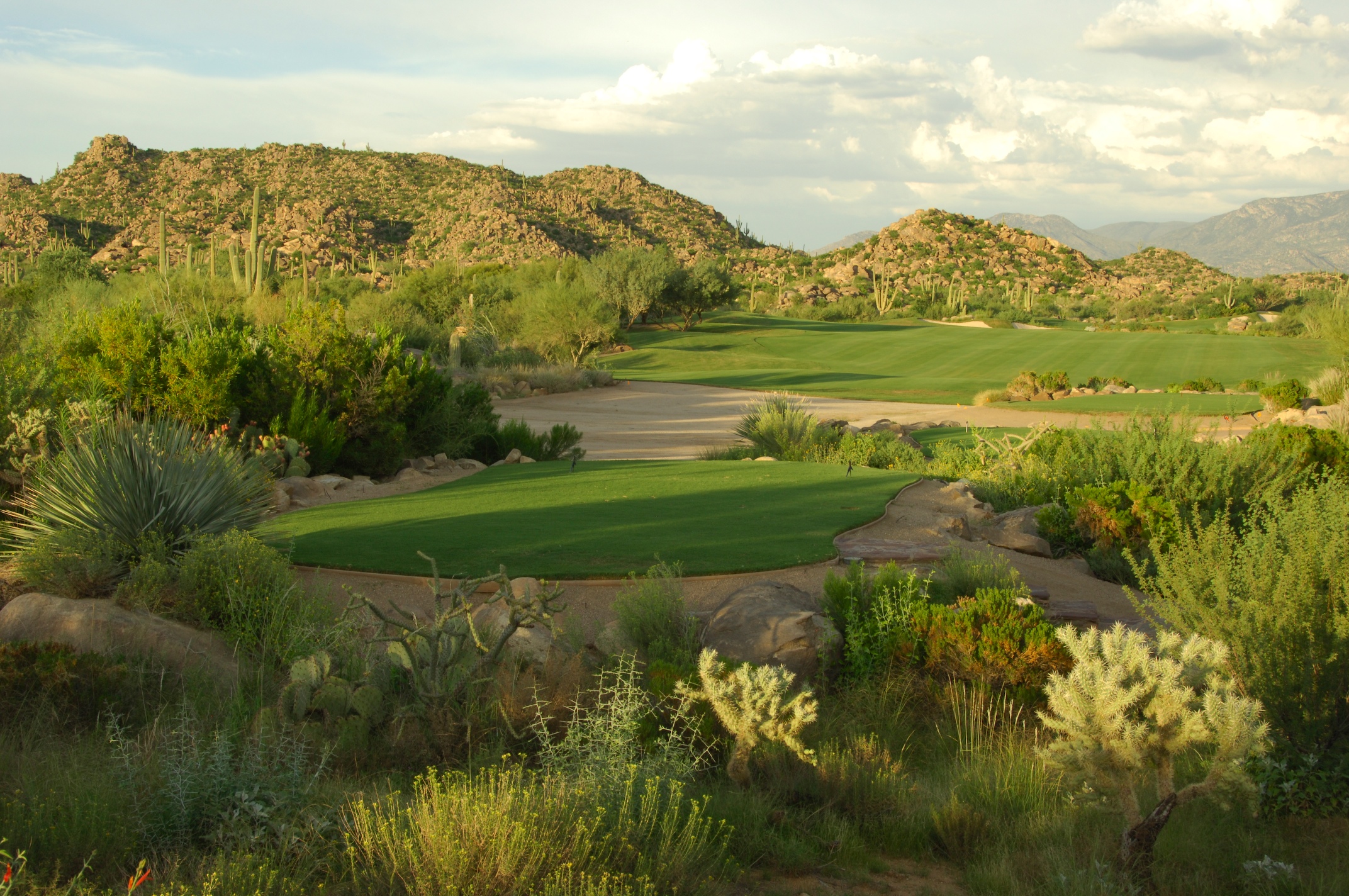 [Speaker Notes: Construction at this site began in 1999, and in 2000 the golf course was completed and ready for use. 

In 2002, researchers began gathering data on the reptiles and amphibians found at this site. 


You can also notice that Stone Canyon contains many rocky hillsides, which is the ideal habitat for Gila Monsters and other rock specialists.]
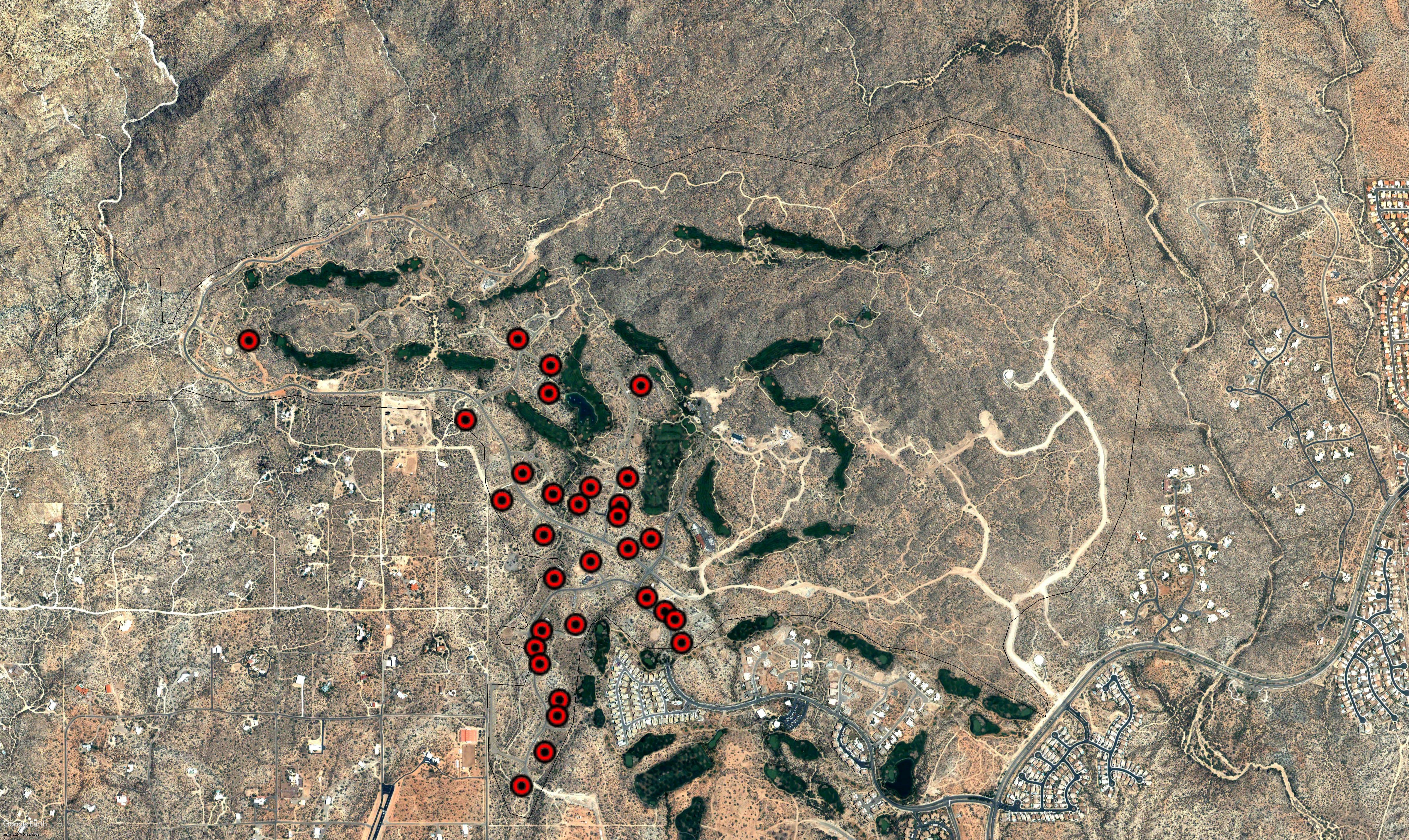 2003 
31 Houses
[Speaker Notes: As you can see here, when we started this project in 2003-there were only about 39 houses.]
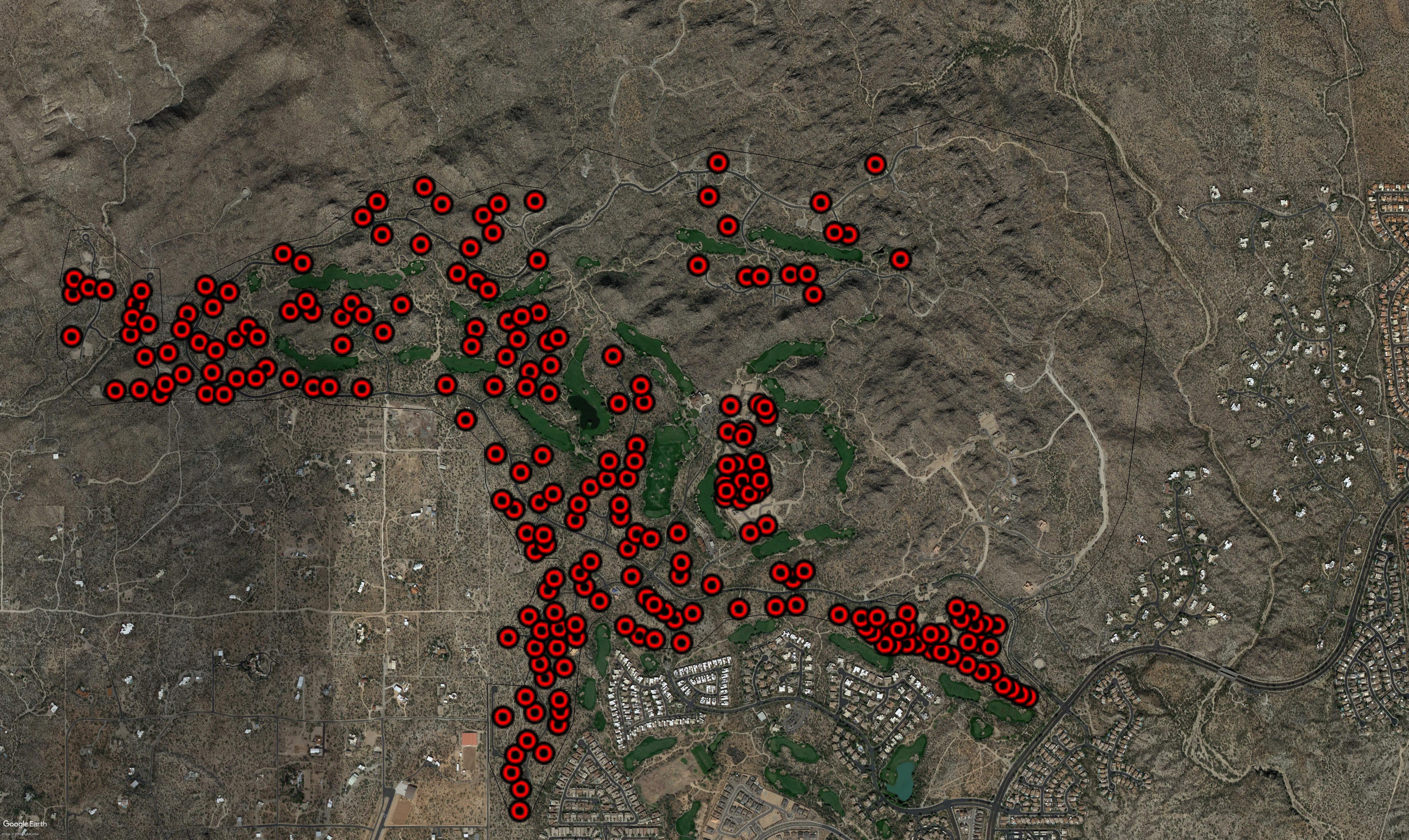 2018
230 Houses
[Speaker Notes: This is what Stone Canyon looks like today. 

As you can see here, the number of houses at this site is rapidly increasing.]
[Speaker Notes: On any given night, our field crew splits up into two groups—such that half of us cruise the roads while the other half cruises the cart path.]
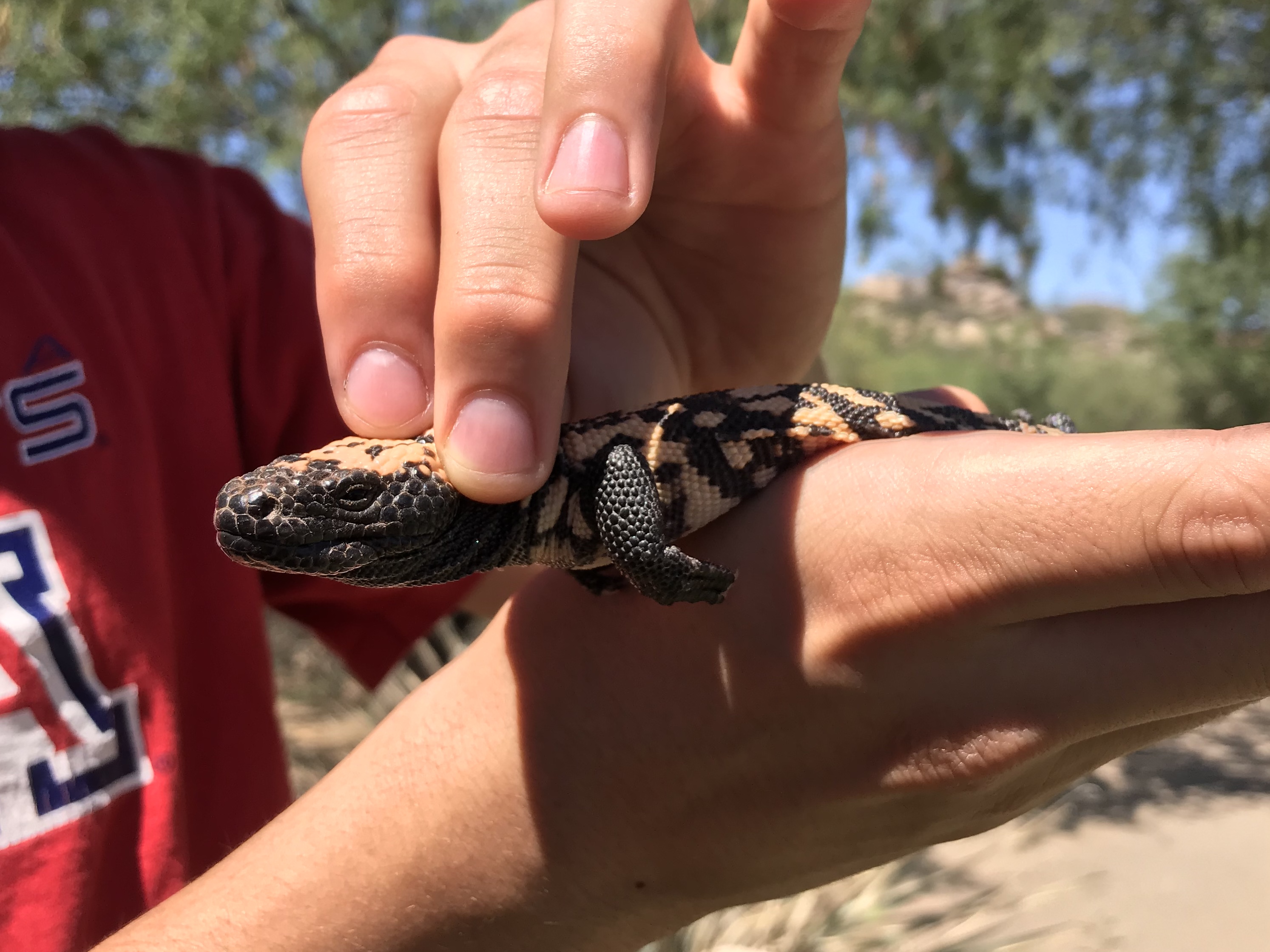 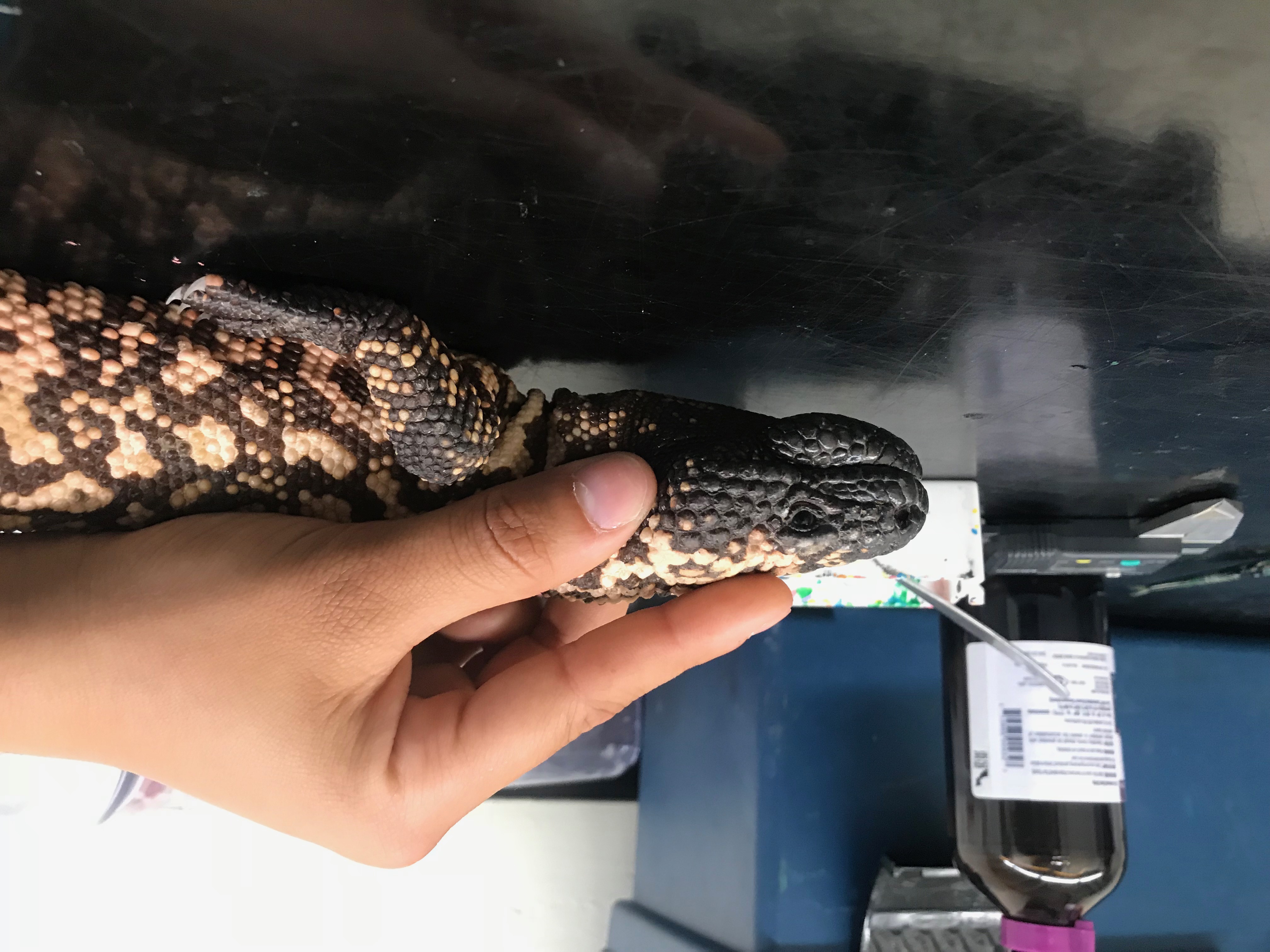 Results from 2003-2013 and 2017-2018
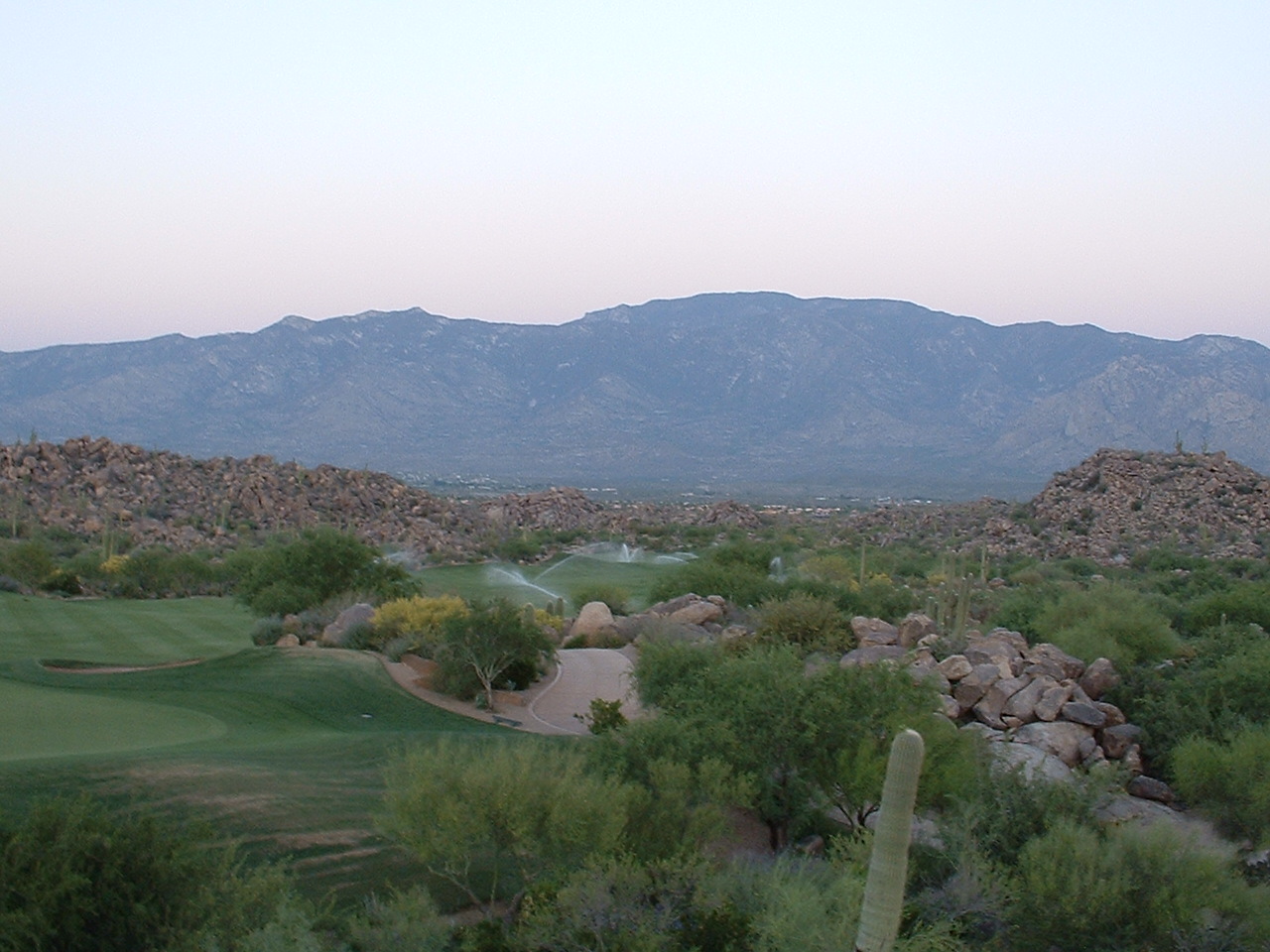 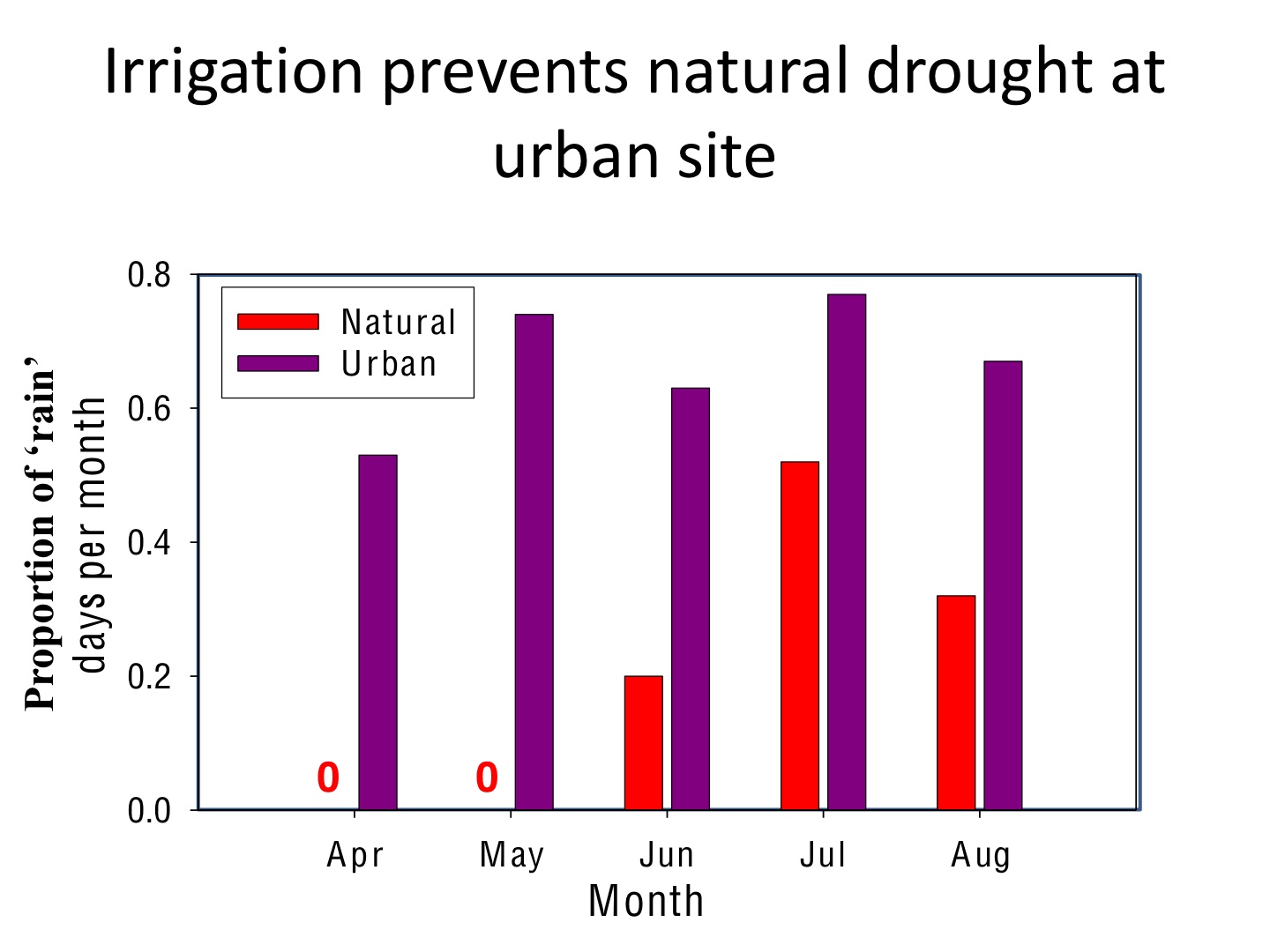 Courtesy Jon Davis and Dale DeNardo, ASU
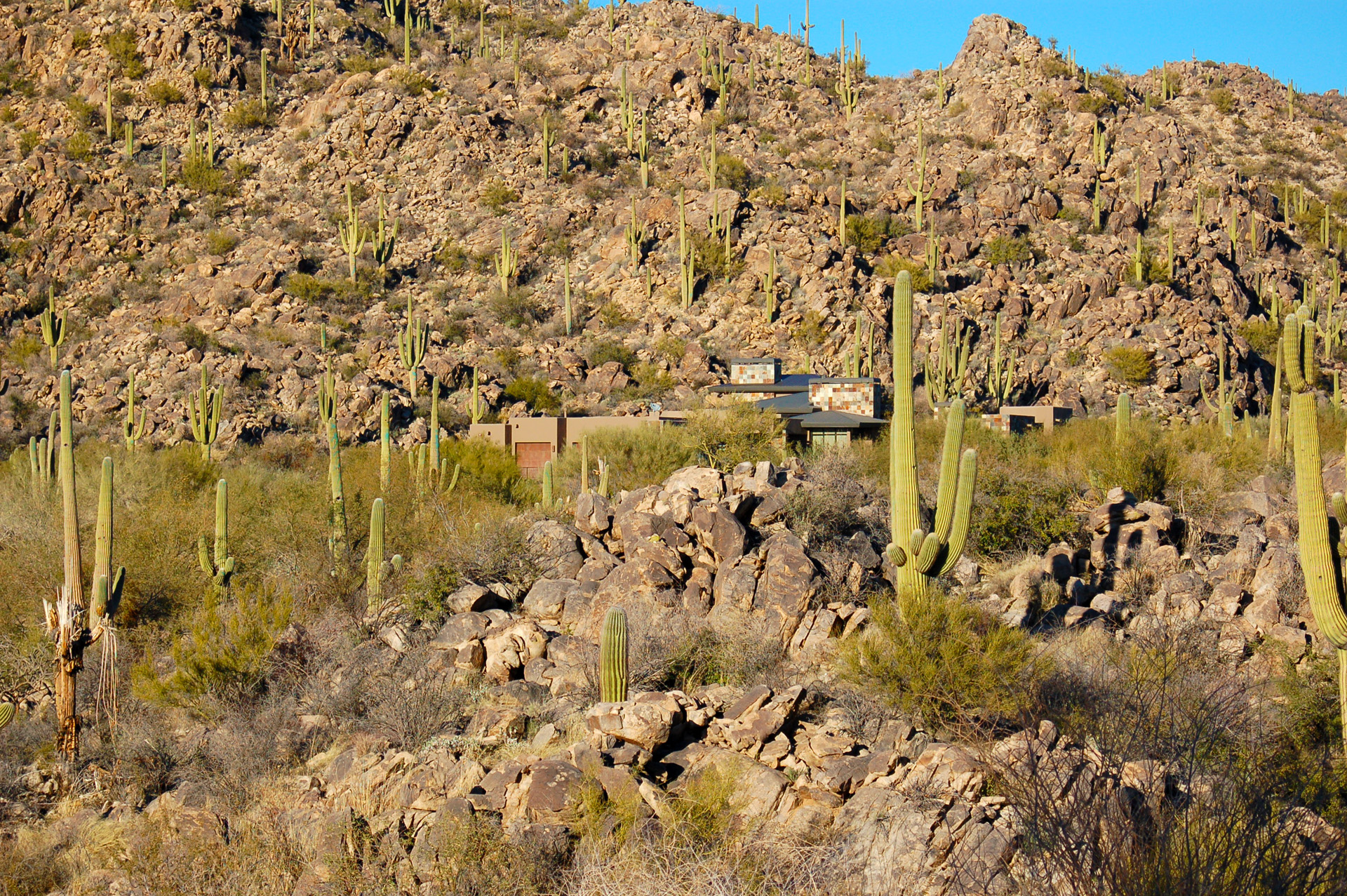 [Speaker Notes: Low density]
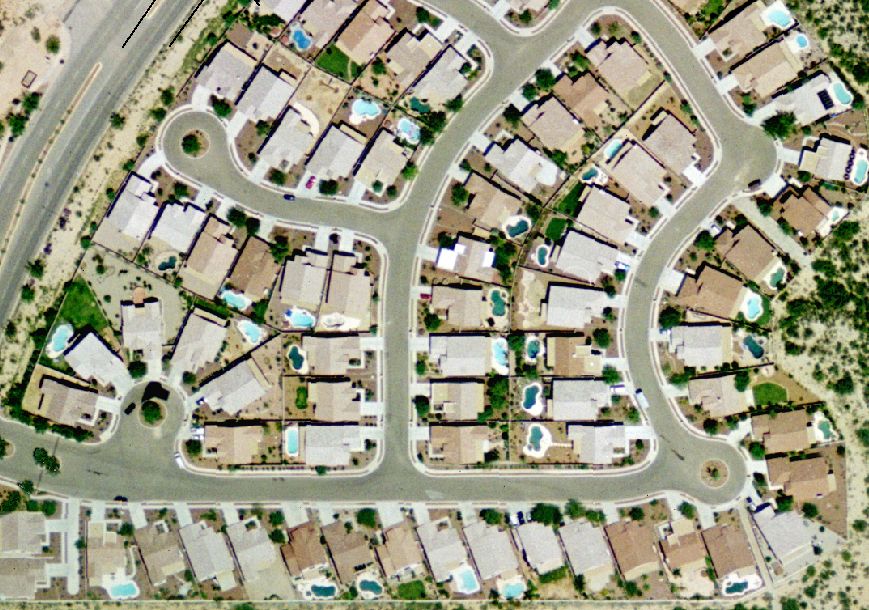 [Speaker Notes: High density]
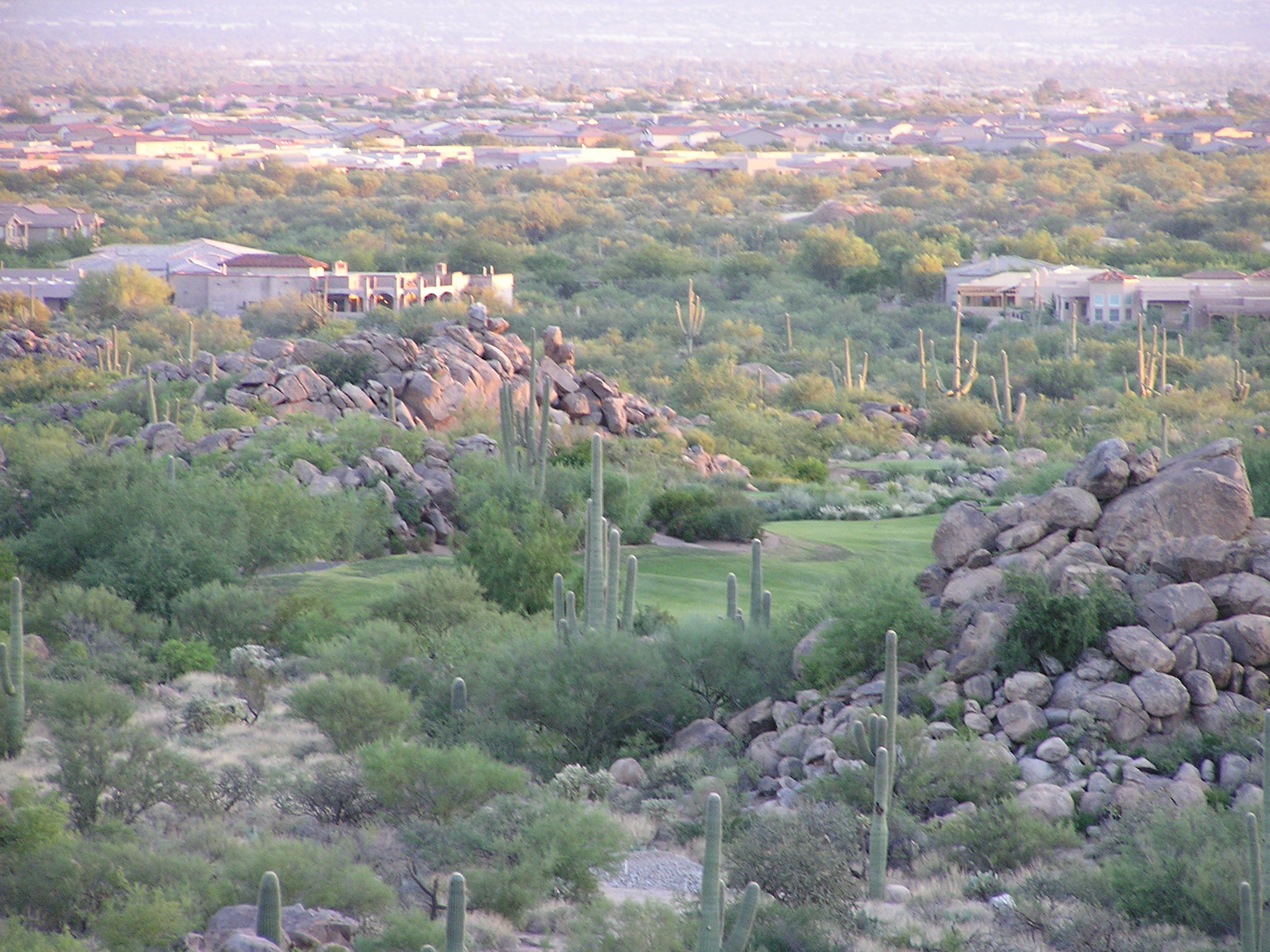 Ecological Trap?
Acknowledgements
Dr. Matt Goode-Mentor
2002-2013 and 2017-2018 Field Assistants
Rene Clark, Dancing Snake Nature Photography
Stone Canyon: Mike Russell, Kelly Mainvielle, Club Staff, HOA/Residents 
Funding: University of Arizona NASA Space Grant Consortium, Wallace Research Foundation, AGFD Heritage Fund, NFWF/USGA Wildlife Links Program
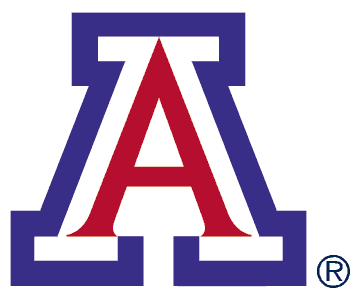 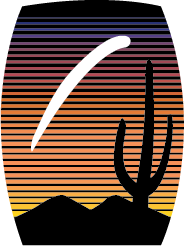 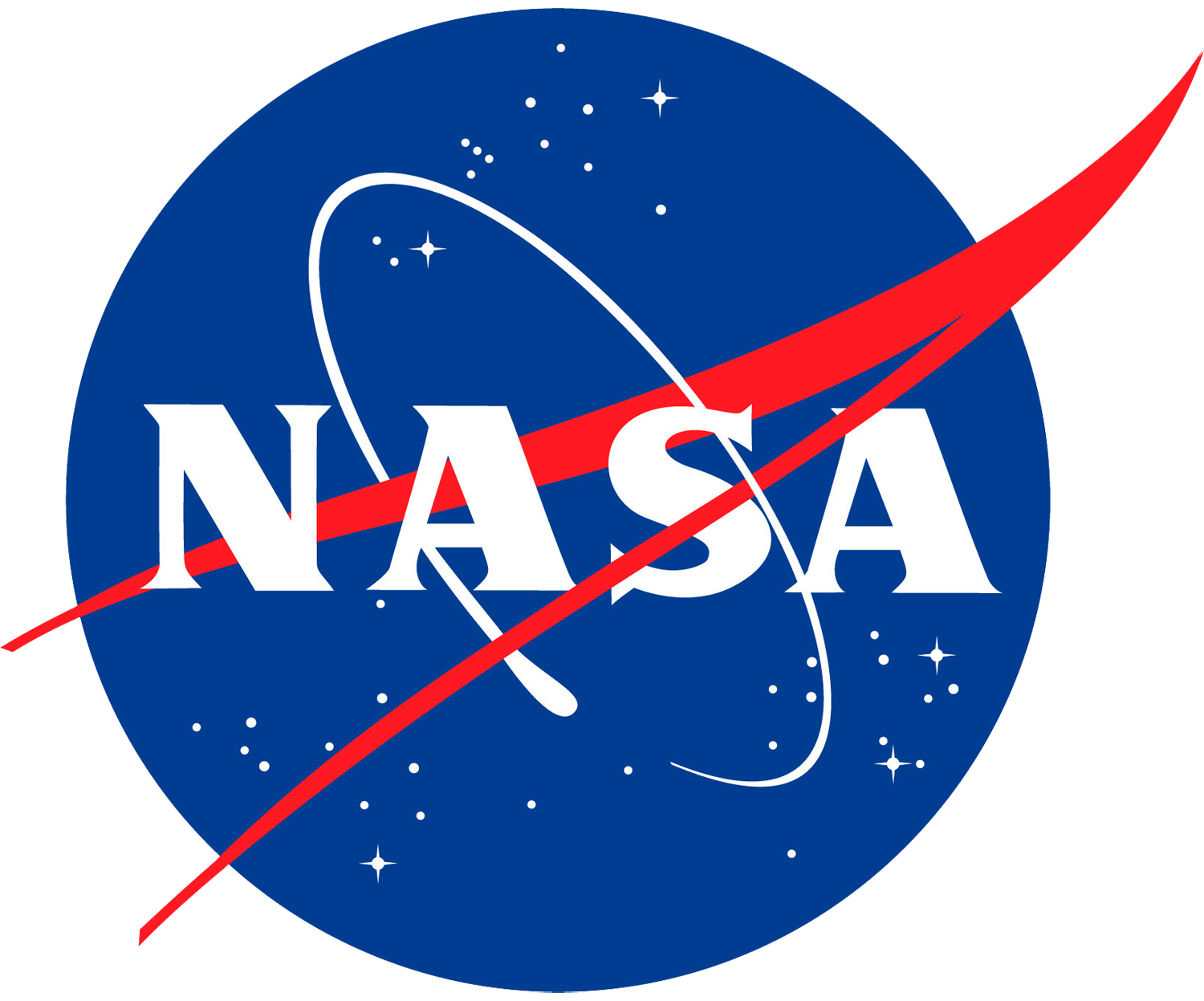 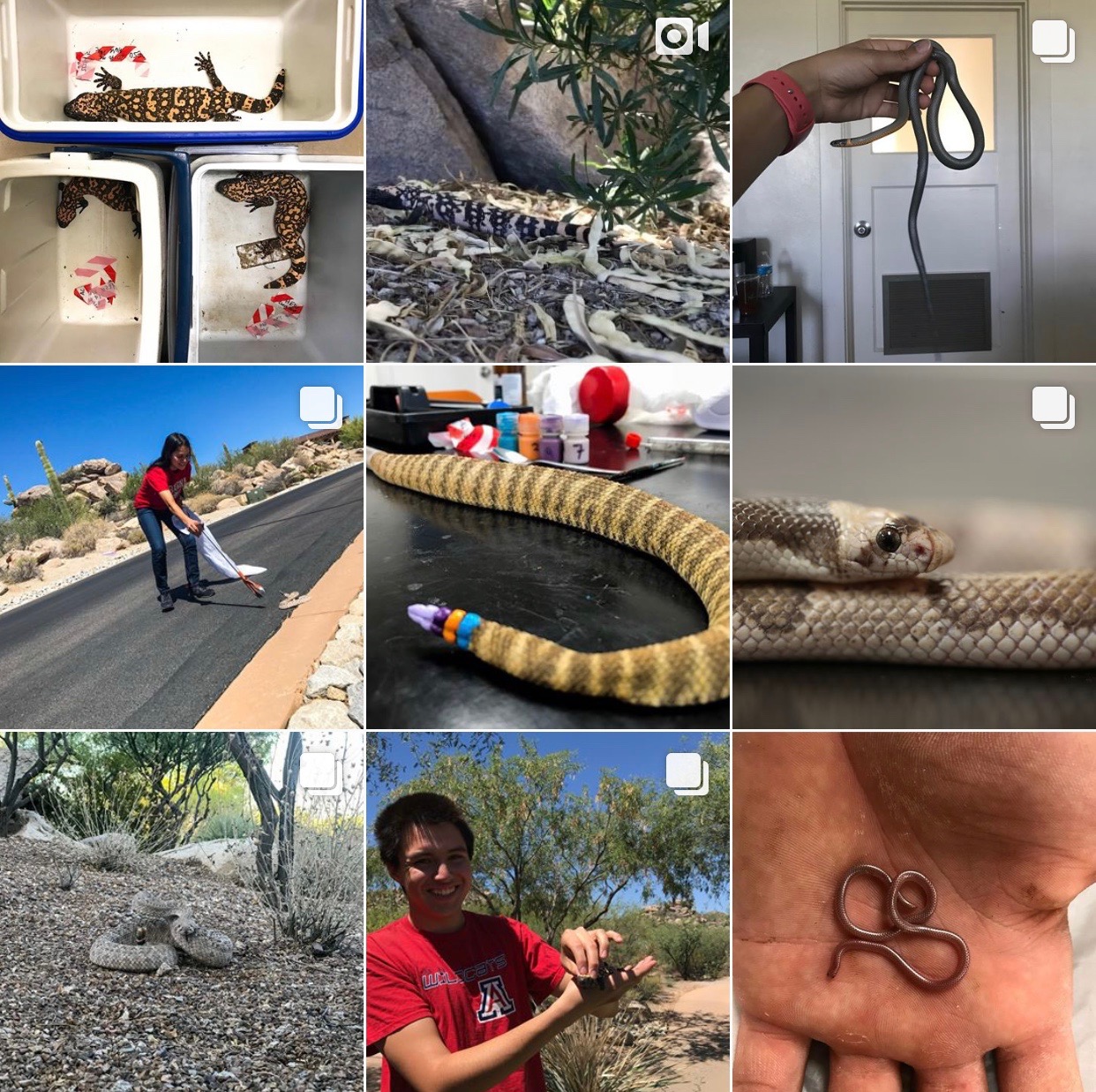 herpetology.arizona.edu
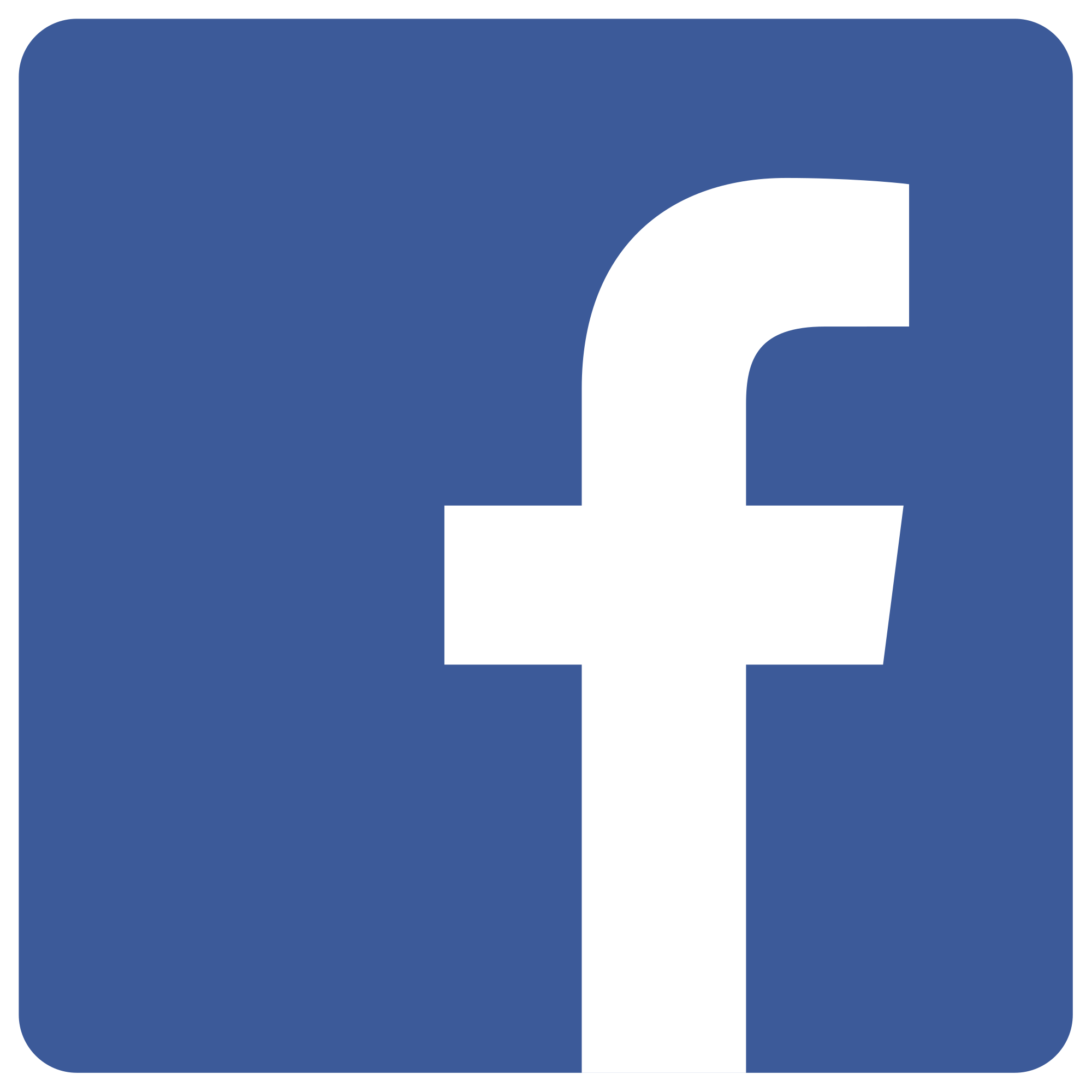 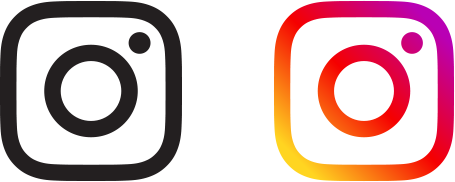 @uaherpetology